Data ScientistNovák MártonClementine2019. szeptember 27.
https://www.ibm.com/cloud/watson-studio https://datascience.ibm.com https://dataplatform.ibm.com
1
Citizen Data Scientist
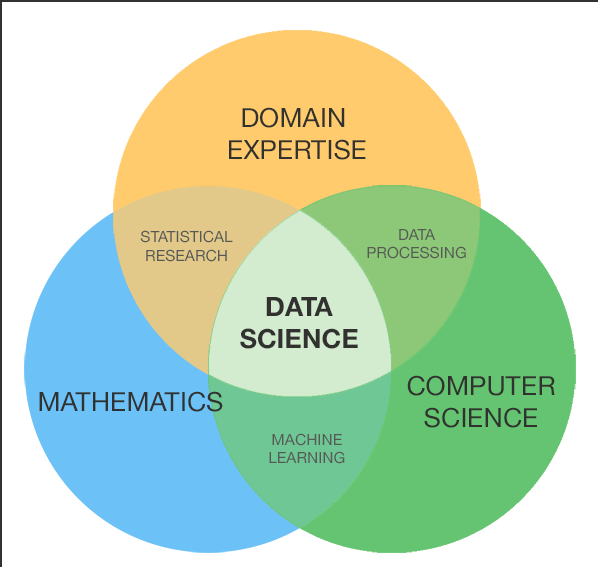 Data Scientist:
Matematikai ismeretek
Programozói véna
Üzleti & témaspecifikusszakértelem

„A data scientist is someonewho is better at statistics thanany software engineer andbetter at software engineeringthan any statistician.”
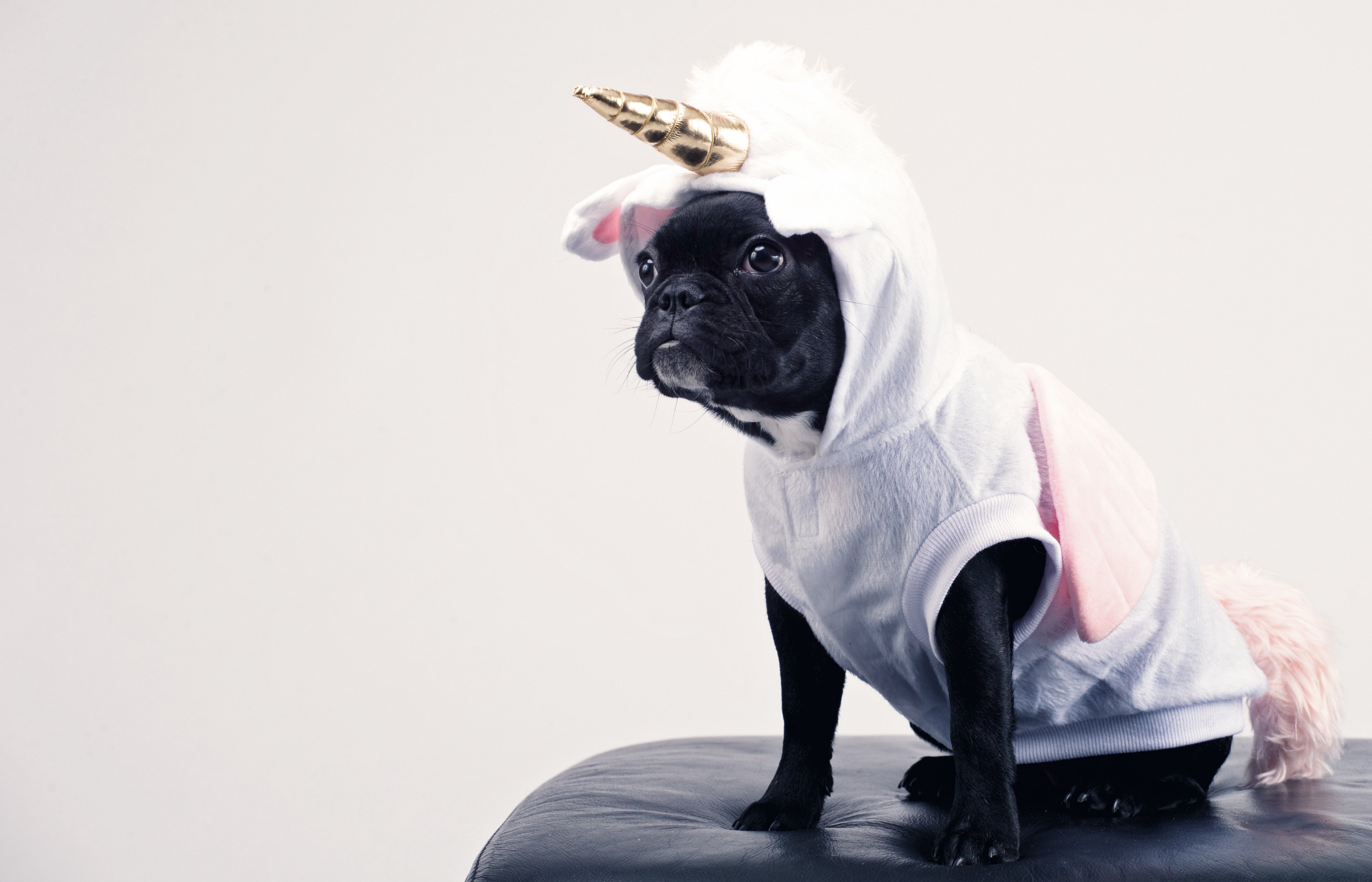 Citizen Data Scientist
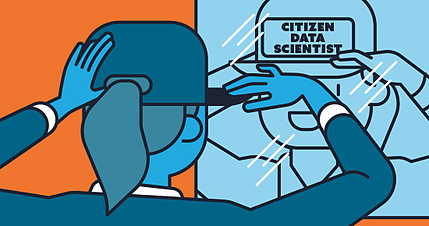 Data Scientist:
Túl magas elvárások
Drága szakemberek
Kevés van belőlük

Citizen Data Scientist:
Modelleket hoz létre
∅ szükség programozni, ∅ a stat., vagy az analitika az elsődleges
Segíti, megkönnyíti a többiek munkáját
Mit csinál egy (C)DS
Alap workflow:
Adott 1 üzleti probléma: meg kell érteni, le kell fordítani
Adatok vizsgálata
Meg kell találni a célt!
Adatok átalakítása
Modellek létrehozása, hangolása
Deployment, visszamérések, eredmények közlése
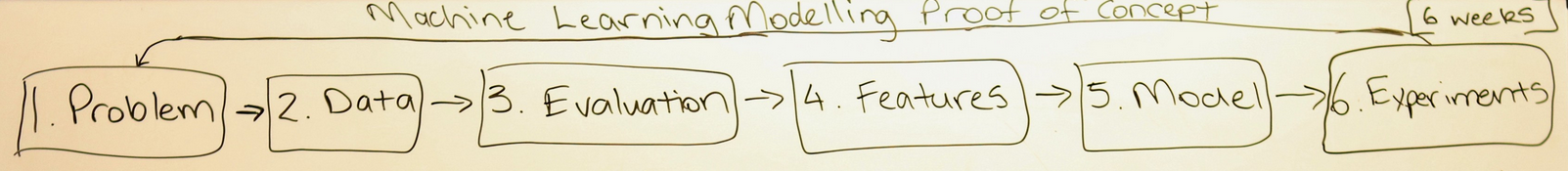 Mit csinál egy (C)DS
Alap workflow:
Adott 1 üzleti probléma: meg kell érteni, le kell fordítani
Adatok vizsgálata
Meg kell találni a célt!
Adatok átalakítása
Modellek létrehozása, hangolása
Deployment, visszamérések, eredmények közlése
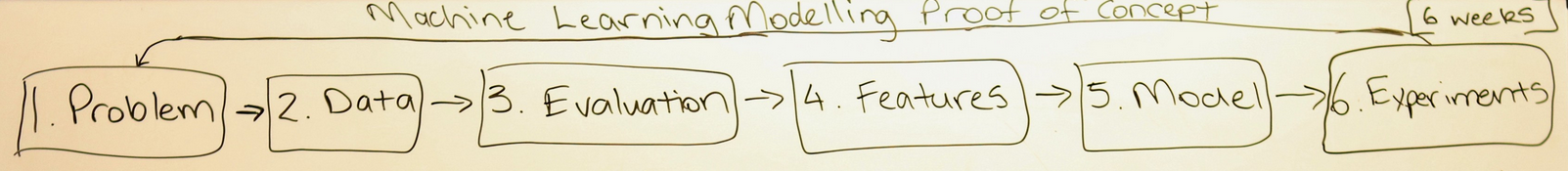 Mit csinál egy (C)DS
Alap workflow:
Adott 1 üzleti probléma: meg kell érteni, le kell fordítani
Adatok vizsgálata
Meg kell találni a célt!
Adatok átalakítása
Modellek létrehozása, hangolása
Deployment, visszamérések, eredmények közlése
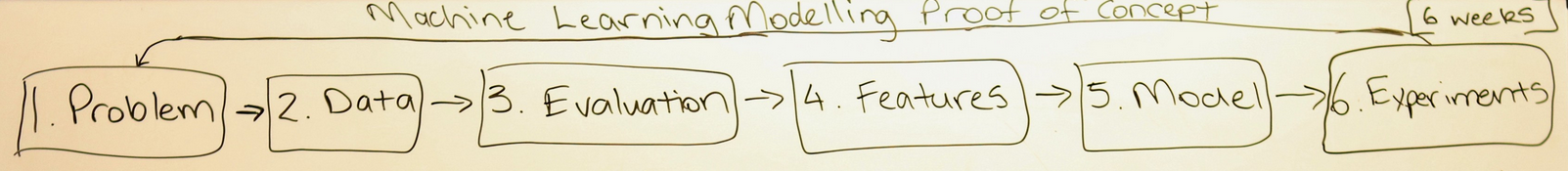 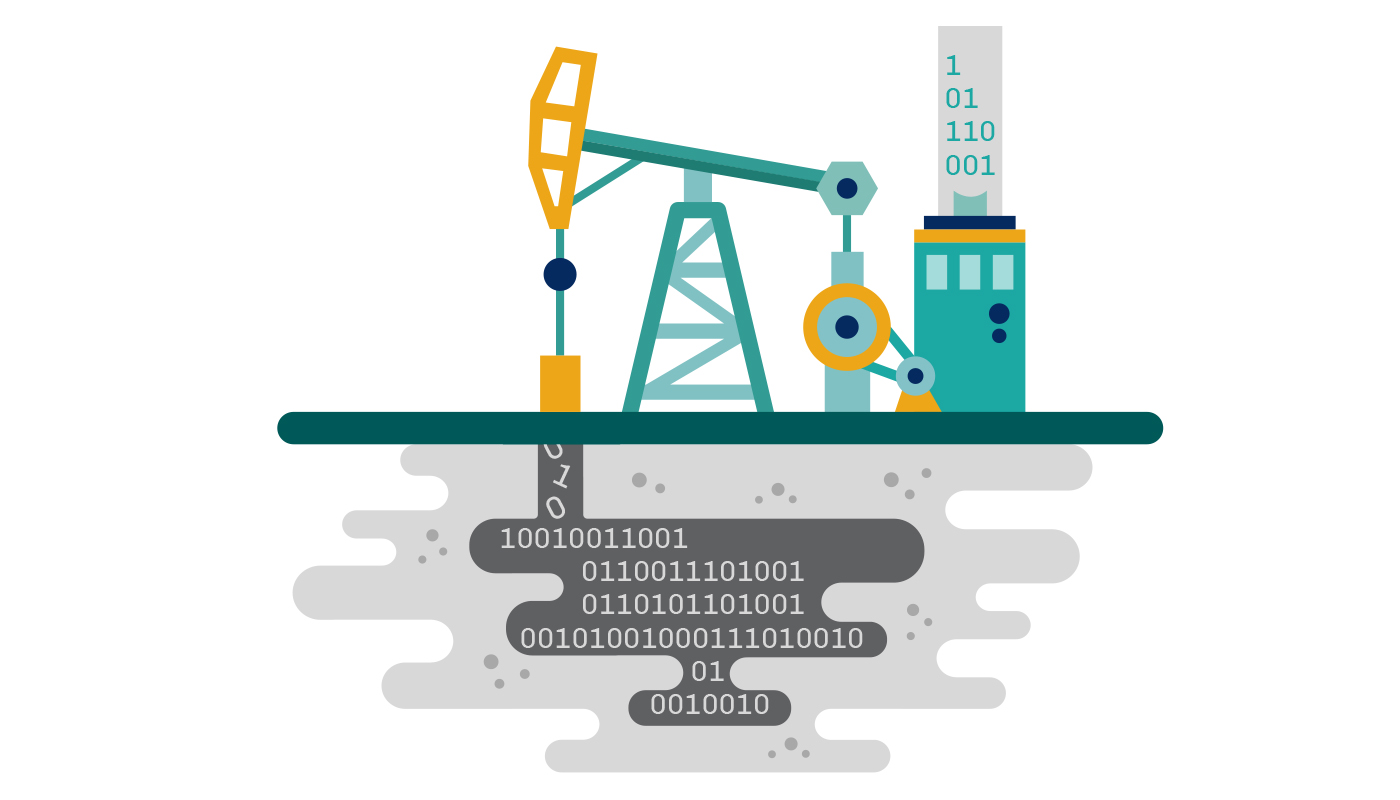 Adat
„Data is the new oil”
Hogyan, mennyit, honnan?
Adatok vizsgálata
Egyértelmű összefüggések
Hiányzó, kiugró értékek
Típusok konverziója

SQL, Python, R, SAS, SPSS Modeler, RapidMiner, IBM Watson Studio
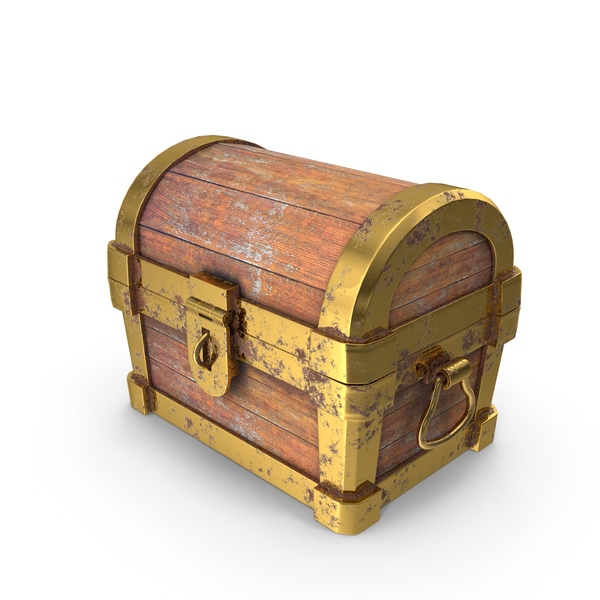 Példa
Banki szektorban hitelek visszafizetése
Hitelnyújtás során ügyfelek adatainak bekérése
Később információ a hitelvisszafizetésről

Data Refinery
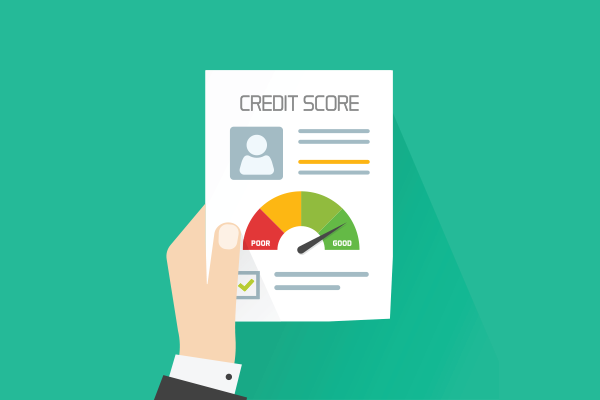 Példa
Mit csinál egy (C)DS
Alap workflow:
Adott 1 üzleti probléma: meg kell érteni, le kell fordítani
Adatok vizsgálata
Meg kell találni a célt!
Adatok átalakítása
Modellek létrehozása, hangolása
Deployment, visszamérések, eredmények közlése
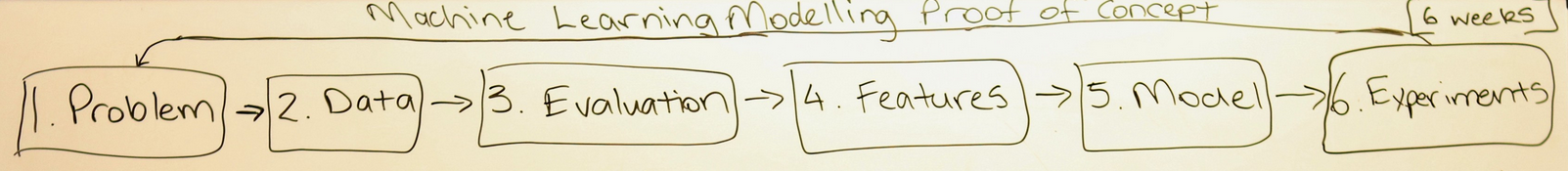 Modellezés
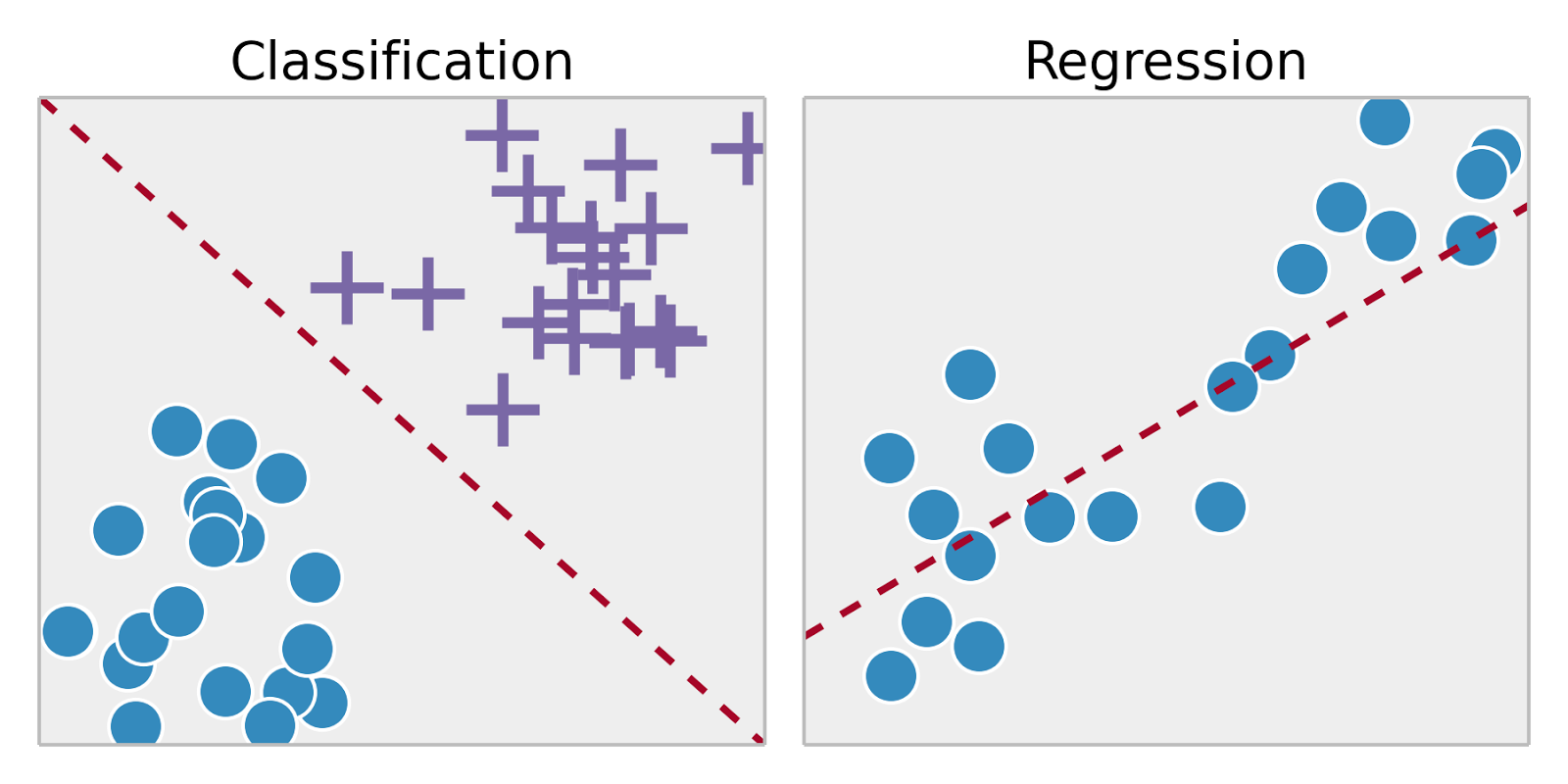 Alapprolémák:
Osztályozás
Regresszió
Klaszterezés

Legyen gyors, hatékony, könnyen magyarázható, ellenőrizhető!
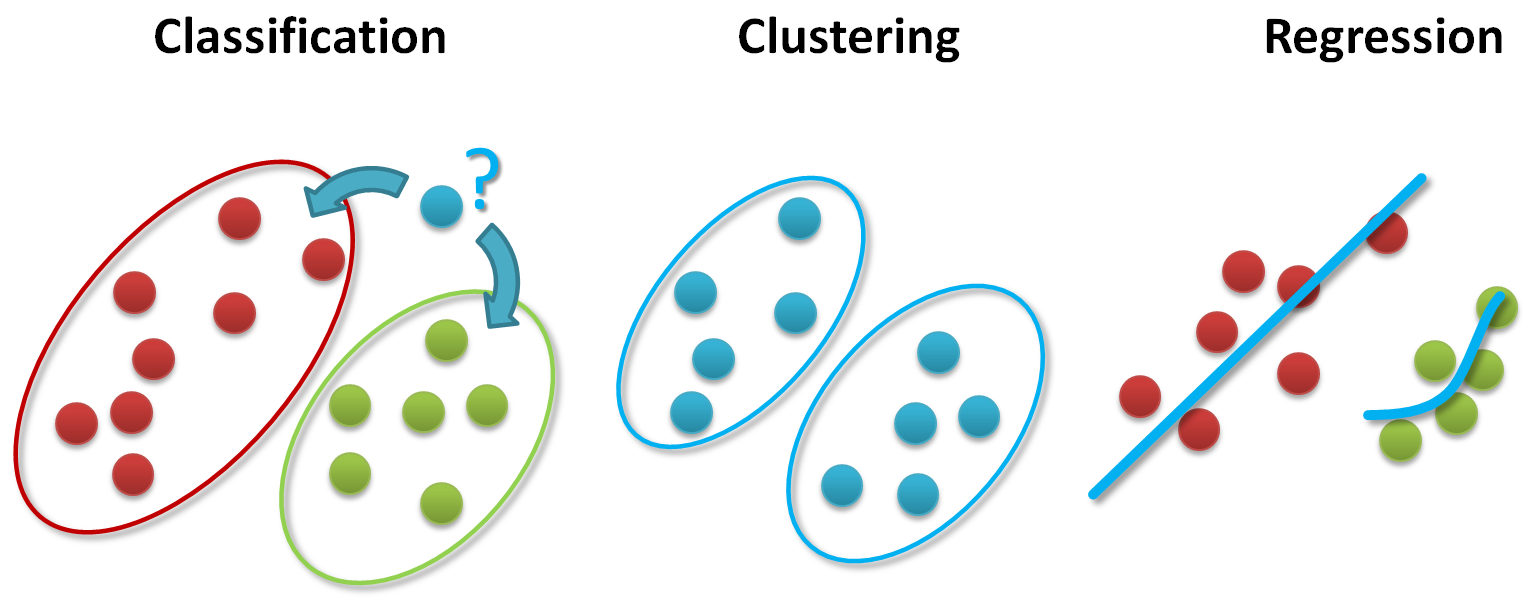 IBM WS - AutoAI experiment
Valamilyen modell építése minden projekt során szükséges
Időigényes, monoton
Jó lenne automatizálni
30 osztályozó, 44 regressziós modell közül választ
Kódolásmentes, gyors, összehasonlítható eredmények, könnyen deployolható
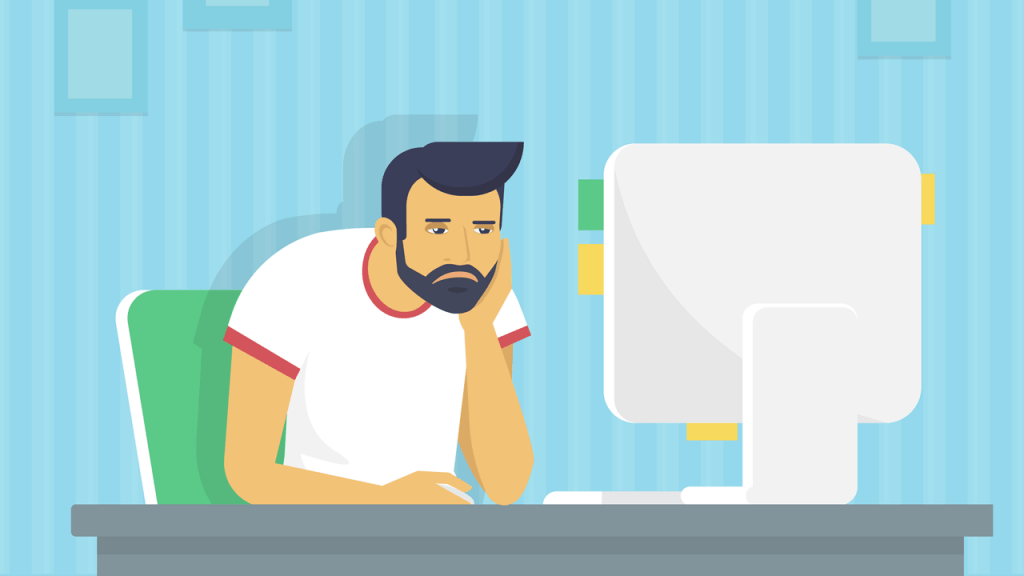 AutoAI experiment
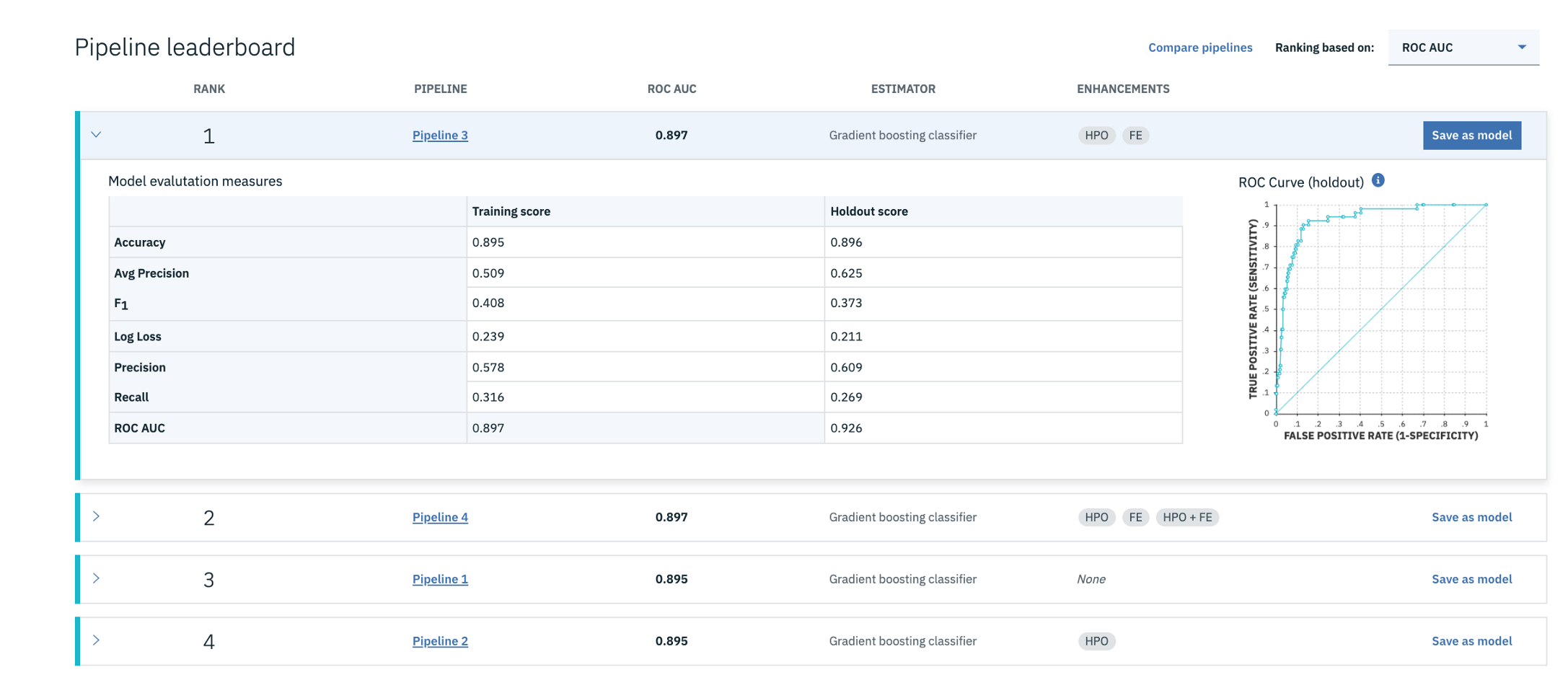 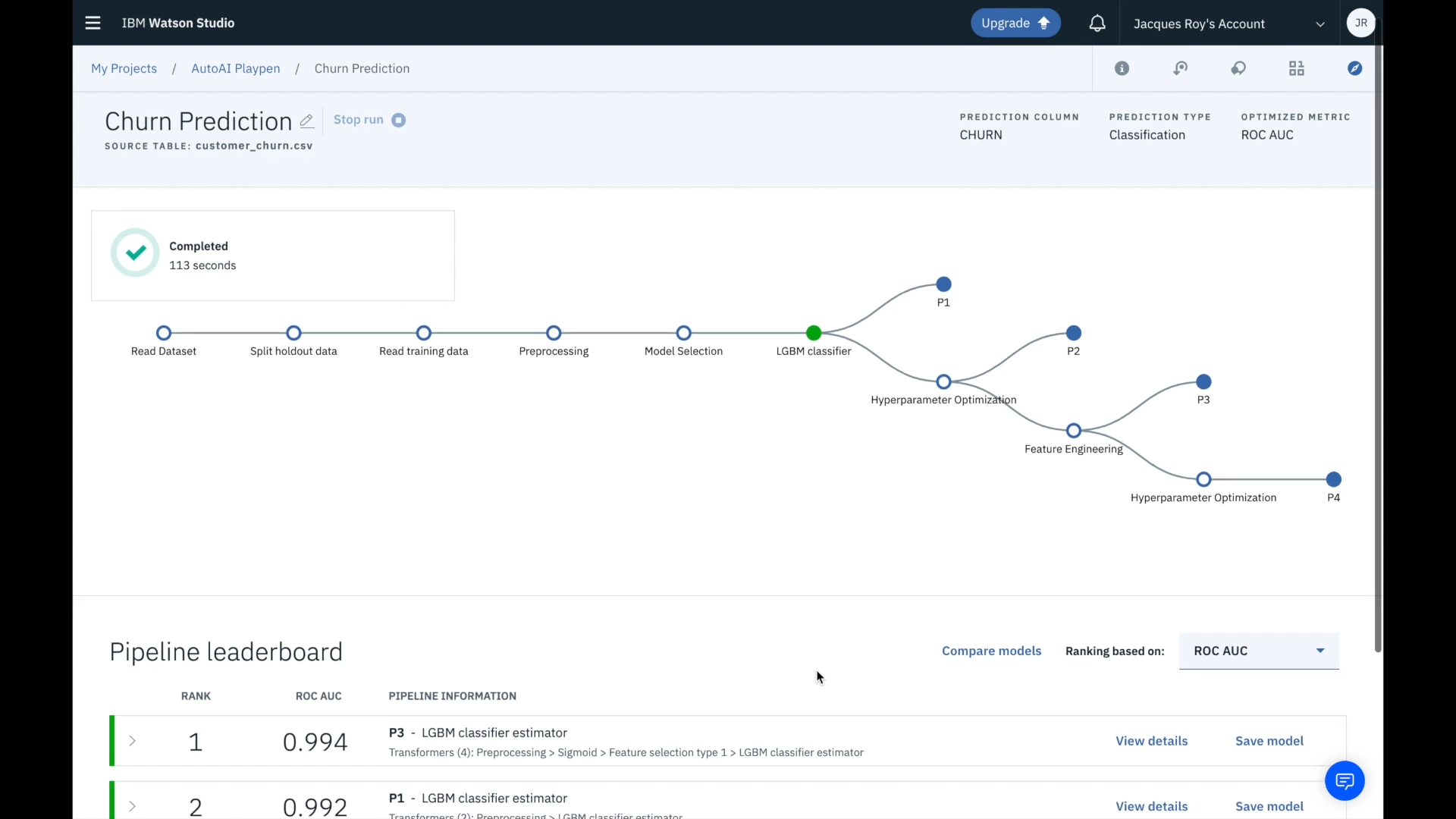 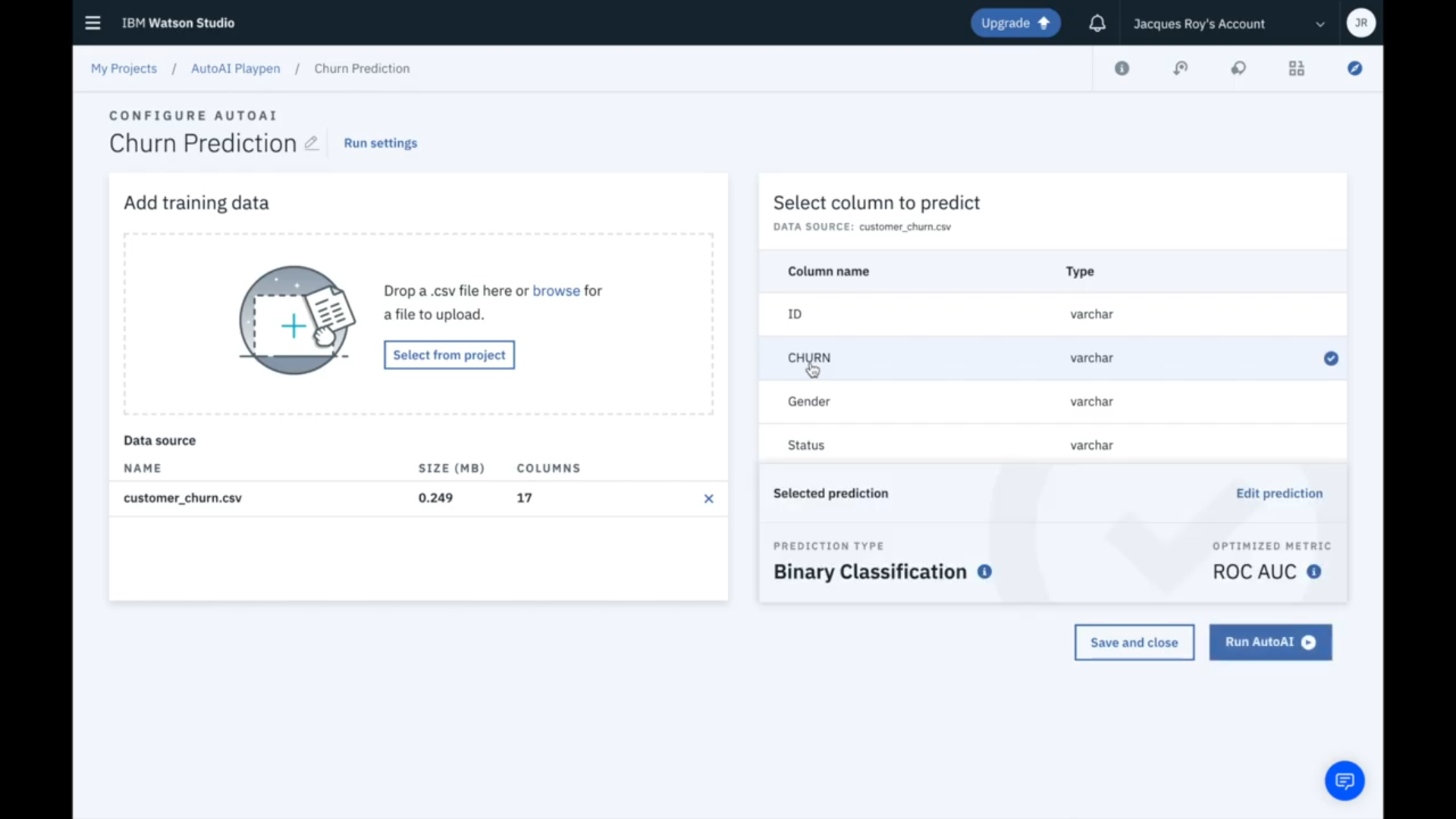 Összegzés
A WS a (Citizen) Data Scientist ideális munkaeszköze
Kódolásmentesség
rengeteg példa
ingyenes próba
DS-ek keresett szakemberek, jó fizetéssel, érdekesfeladatokkal
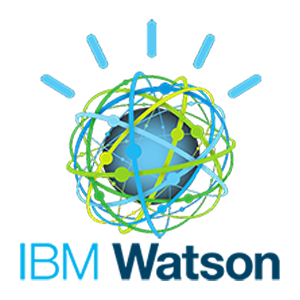 Köszönöm a figyelmet!
Kérdések?
15